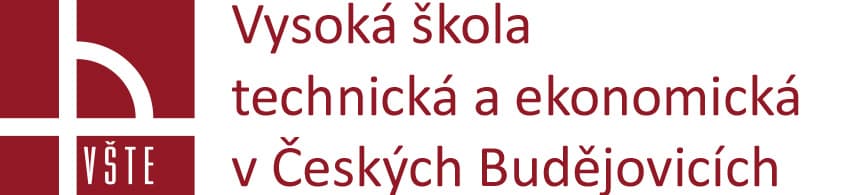 Zefektivnění distribuce náhradních dílů pro výrobní linky ve zvolené firmě
Autor diplomové práce:	Bc. Matěj Dvořák	
Vedoucí diplomové práce:	Ing. Ján Majerník, PhD. 
Oponent diplomové práce:	Ing. Marcel Beňo, Ph.D.,
České Budějovice, červen 2021
Motivace a důvody k řešení daného problému
Osobní zkušenost 

Modernizace

Získání více informací
Cíl práce
Cílem práce je provedení analýzy stávajícího stavu dodávání náhradních dílů pro výrobní linky, na základě, které budou navrhnuty optimalizační kroky spějící k racionalizaci pracovních úkonů s dopadem na efektivnost výrobního procesu.
Metodika práce
metody sběru dat
metody zpracování dat
metody vyhodnocování dat
dotazníkové šetření 
vícekriteriální hodnocení variant
Obsah práce
Teoretická část 
Just in time
Kanban
Štíhlá výroba 
Kaizen
Aplikační část 
O společnosti
Informační systém 
Uskladnění materiálu 
Současný stav 
Navrhované varianty
Informační systém a uskladnění materiálu
SAP
Řízení skladových zásob 
Transakce 
Skladování
Paternoster / shuttle
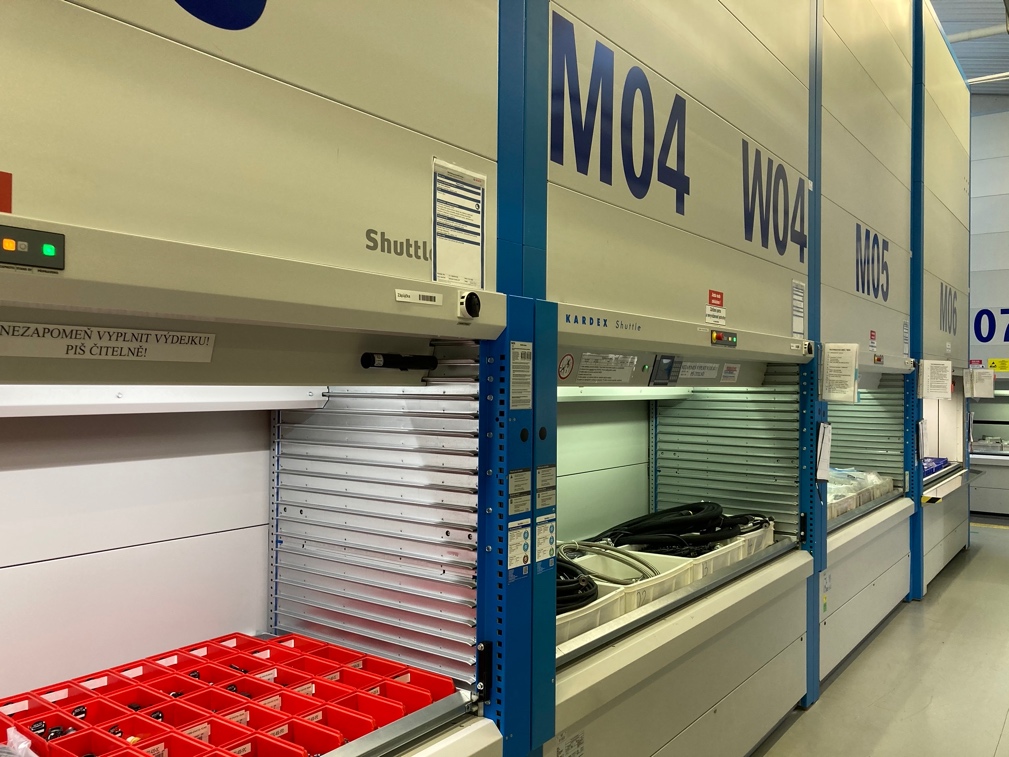 Současný stav – TPM skříně
slouží pro náhradní díly, ke kterým mají zaměstnanci u výrobních linek rychlý přístup k často používaným a lehce opravitelným dílům
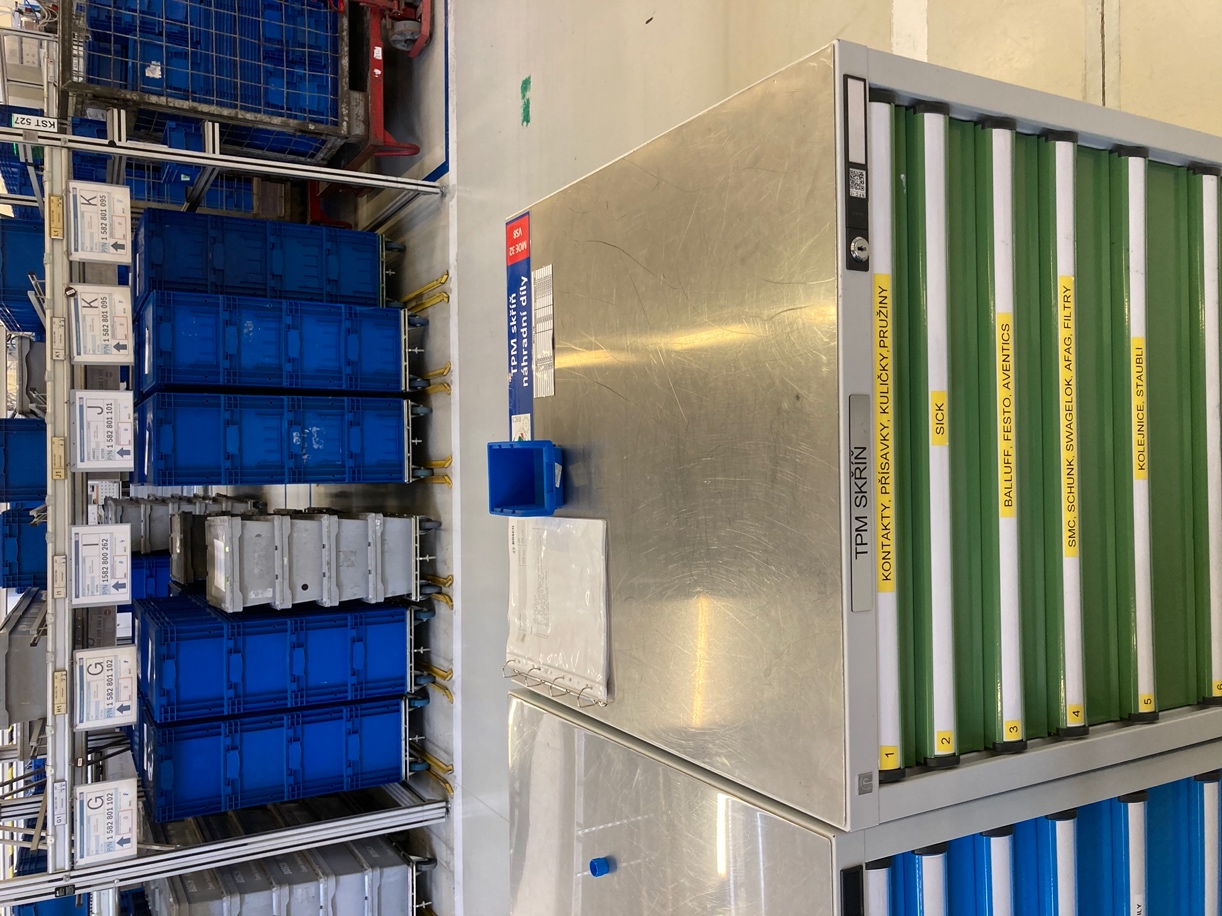 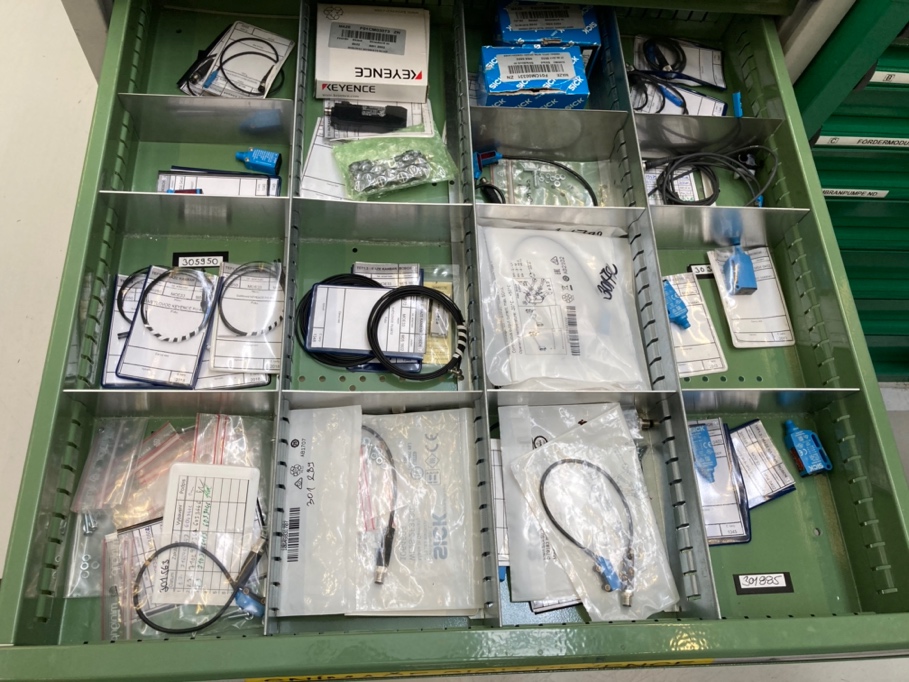 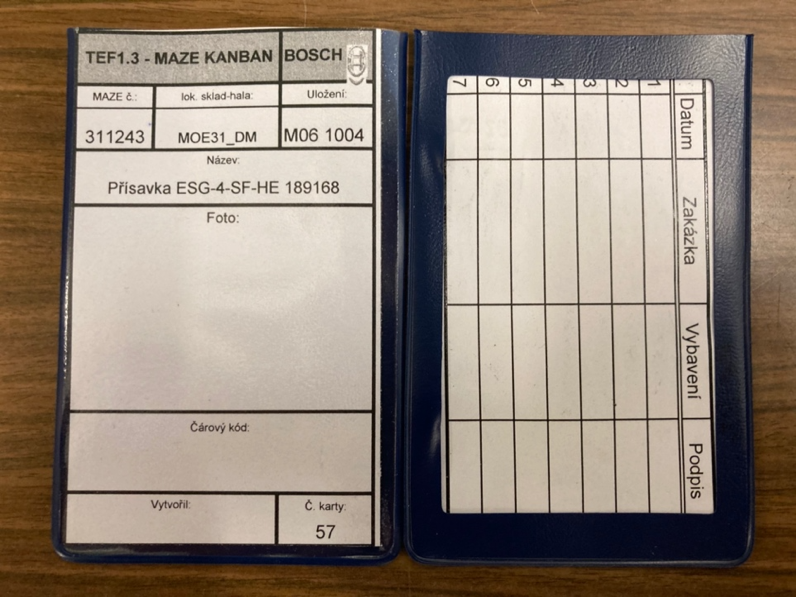 Současný stav - schéma
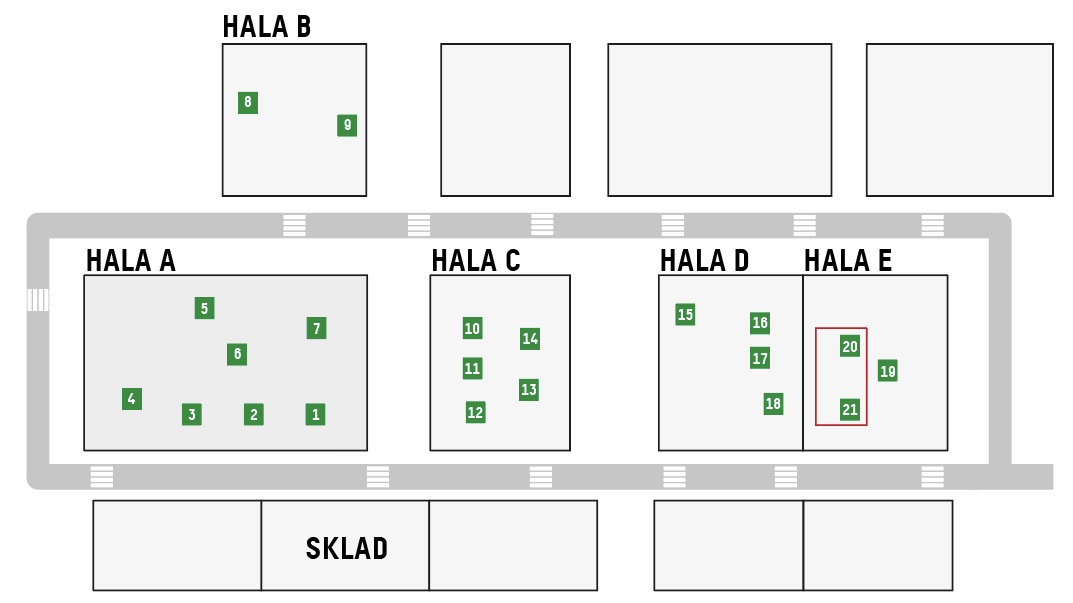 Náklady na doplňování TPM skříní
Mzdové náklady= 600,00 CZK / 1hod
Potřebný čas na doplnění dílů = 6 hodin = 1 doplnění
Navrhovaný stav
Varianta A – výdejní automat
Pronájem výdejního automatu by usnadnil doplňování a hlídání správné hladiny zásob po celém závodě
5200 CZK/měsíc + 600 CZK/hod mzda

Varianta B – konsignační sklad 
Automat + externí skladování
5% provize + 1000 CZK/hod mzda
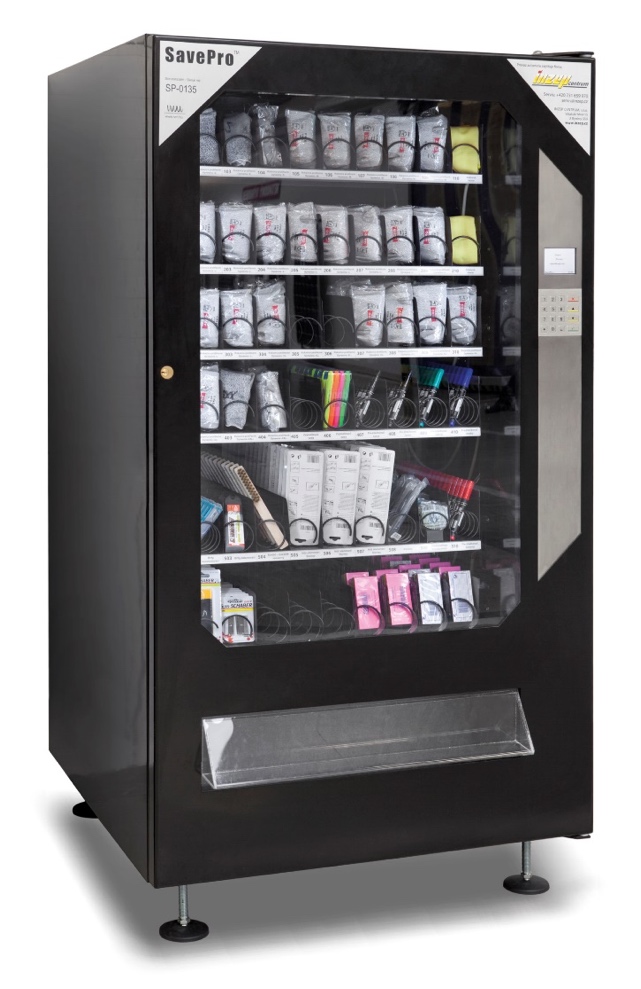 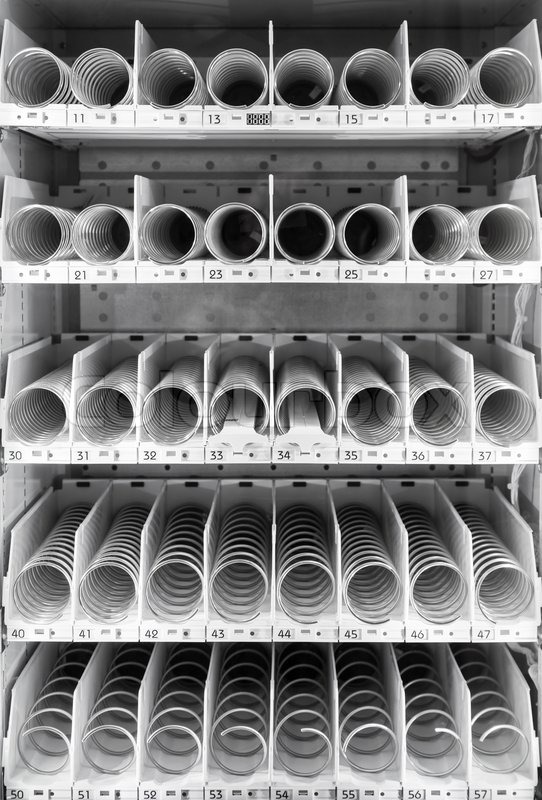 Navrhovaný stav – schéma
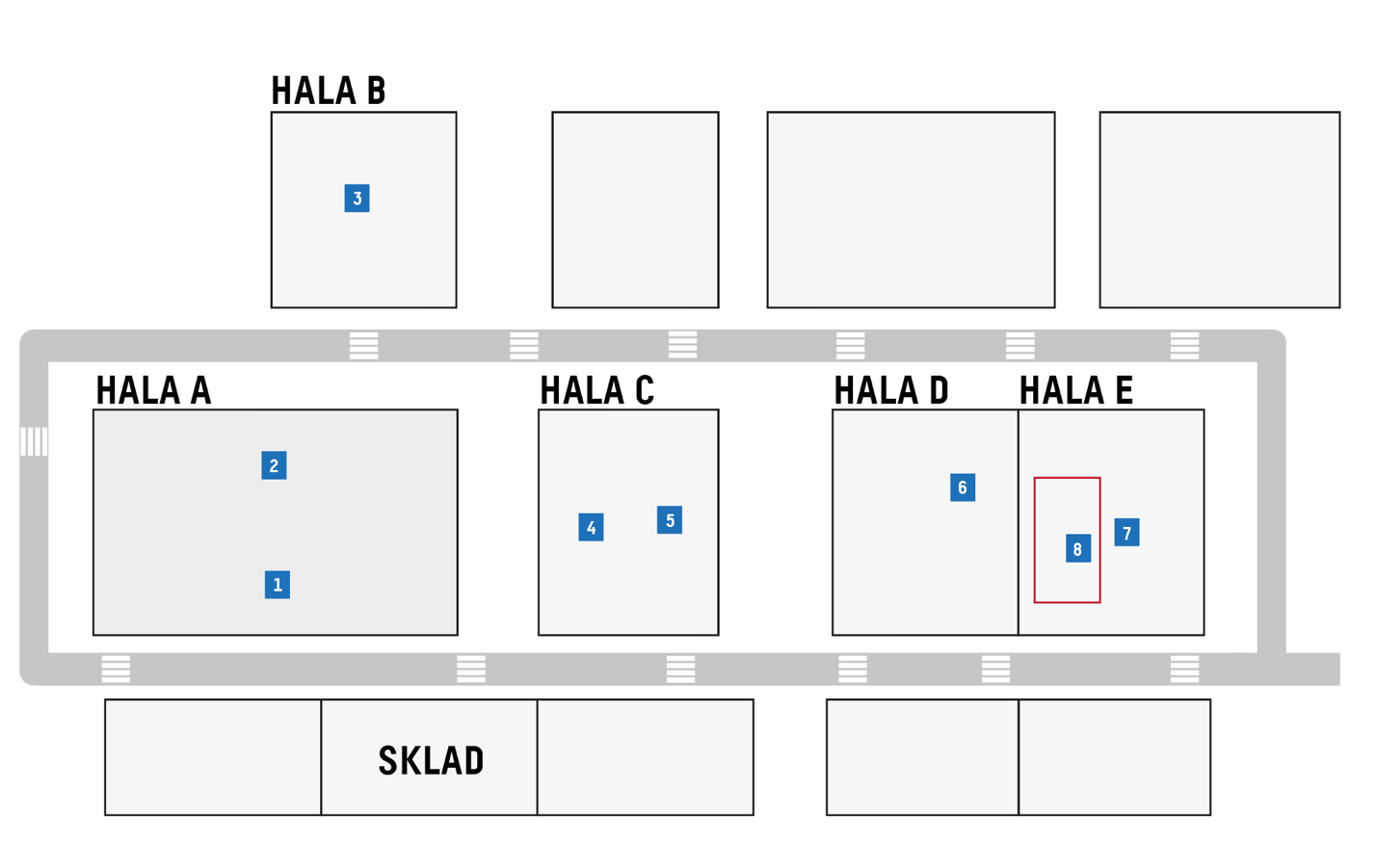 Porovnání nákladů navrhovaných řešení
Závěr
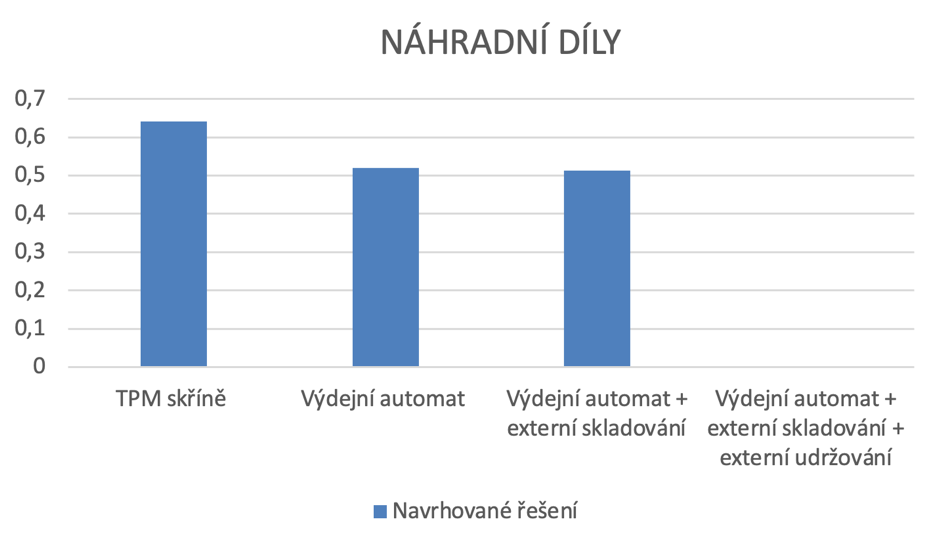 Diskuze výsledků
Současný stav
Navrhovaný stav 
Návrhy na opatření
	modernizace
	školení
	komunikace
Poznámky ke slabým stránkám
„V procesu návrhu optimální varianty zajištění toku náhradních dílů by mohla být DP v aplikační části obohacena o proces automatizovaného sběru dat pomocí čárového kódu, který by za jistých okolností pomocí čtečky mohl nahradit vypisování KANBAN karty.“

Každá TPM skříň by musela mít:
svůj sklad v SAPu
Vlastní čtečku / scanner
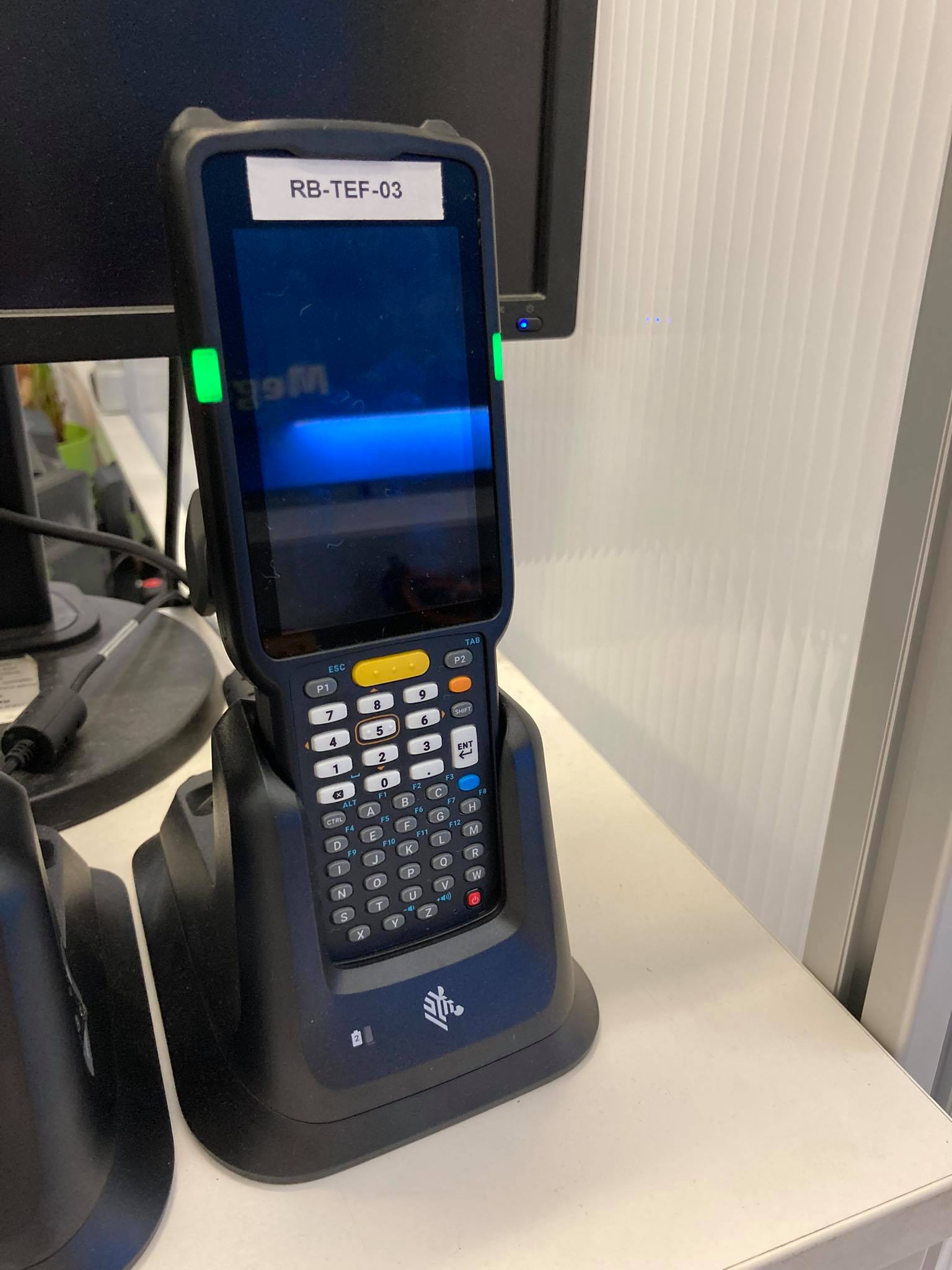 Doplňující dotazy
Jaké budou kladeny požadavky na odbornou způsobilost personálu provádějící údržbu výdejních automatů? 
Budou nutné stavební úpravy v případě realizace varianty s využitím výdejních automatů? 
Lze stávající systém s využitím TPM skříní ještě nějak modifikovat ve smyslu zvýšení jeho efektivity, úspory podniku?
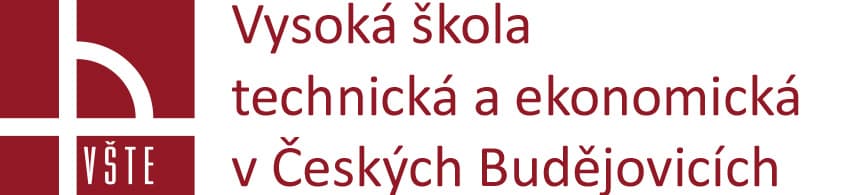 Děkuji za pozornost